5. Ο ΜΥΚΗΝΑΪΚΟΣ ΚΟΣΜΟΣ
Αρχαία Ιστορία
Ο ΧΡΟΝΟΣ
1600-1100 π. Χ. , 
    Ύστερη Εποχή του Χαλκού

1600-1450 π. Χ., περίοδος των βασιλικών τάφων
1400-1200 π. Χ., ανακτορική φάση
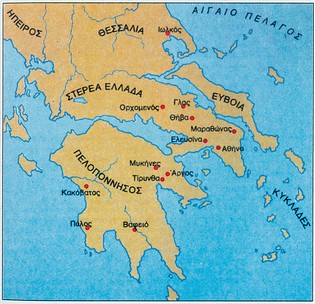 Ο ΤΟΠΟΣ
Σε ποιες περιοχές της σημερινής 
   Ελλάδας υπήρχαν μυκηναϊκά κέντρα; 
 Από ποια πόλη πήρε το όνομά του ο 
   πολιτισμός; Τι δείχνει αυτή η 
   «επιλογή»;
Πολλά μυκηναϊκά κέντρα – Ένας μυκηναϊκός πολιτισμός
Κοινή γλώσσα – Γραμμική Β΄
Κοινή θρησκεία και μεταθανάτιες δοξασίες
Κοινή πολιτική και κοινωνική οργάνωση
Κοινοί θεσμοί
Μινωίτες και Μυκηναίοι
Σε ποιους τομείς επηρεάστηκαν οι Μυκηναίοι από τους Μινωίτες;	
 τεχνολογία
 τέχνη
 γραφή
Μυκηναϊκή πρωτοτυπία
Κυκλώπειες οχυρώσεις





Θολωτοί τάφοι
Μυκηναϊκός κόσμος
Οικονομία
Κοινωνία
γεωργία
κτηνοτροφία
ελεφαντουργία
λιθοτεχνία
μεταλλουργία
εμπόριο
ναυτιλία
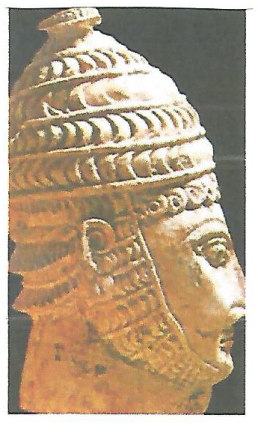 Γραμμική γραφή Β΄
ΠΟΤΕ; 1400-1200 π. Χ.
ΠΟΥ; Κνωσός, Πύλος, Θήβα, Μυκήνες, Τίρυνθα, 	     Χανιά.
ΑΠΟ ΠΟΥ; α) γεννήθηκε στην ηπειρωτική
                        Ελλάδα και μεταφέρθηκε στην 
                        Κρήτη, β) γεννήθηκε στην Κρήτη και
                        μεταφέρθηκε στην Ελλάδα.
ΠΩΣ; Συλλαβική γραφή.
ΤΙ ΕΓΡΑΦΑΝ; Εμπορικές και οικονομικές 
                              δραστηριότητες των ανακτόρων.
ΠΟΙΟΙ; Εξειδικευμένοι γραφείς των ανακτόρων.
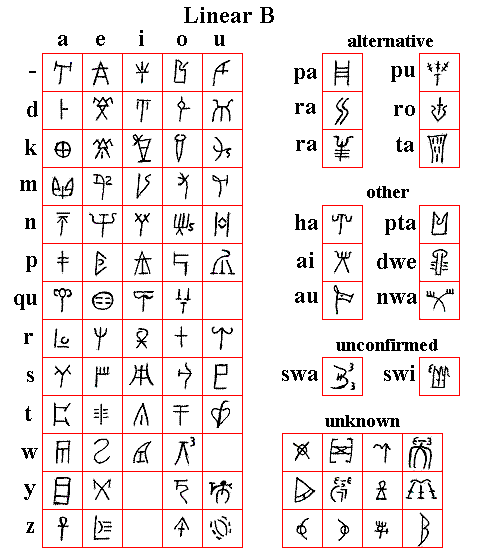 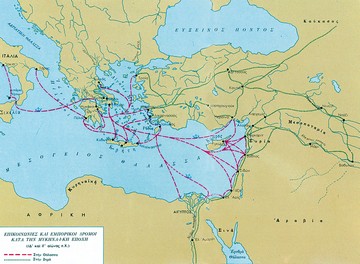 Η ΕΞΑΠΛΩΣΗ ΤΟΥ ΜΥΚΗΝΑΪΚΟΥ ΚΟΣΜΟΥ, 1450-1200 π. Χ.
Αιγαίο
 Μικρά Ασία
 Εγγύς Ανατολή
 Κύπρος
 Νότια Ιταλία
 Σικελία
 Ισπανία 
 Κεντρική και Βόρεια Ευρώπη

ΑΠΟΙΚΙΕΣ ΚΑΙ
ΕΜΠΟΡΙΚΟΙ ΣΤΑΘΜΟΙ
Η κατάρρευση του μυκηναϊκού κόσμου
«Κάθοδος των Δωριέων» (μετακίνηση νέων ελληνικών φύλων)
εσωτερικές αναταραχές στα μυκηναϊκά κέντρα
αναστάτωση στην Ανατολική Μεσόγειο:
		α) πτώση των Χετταίων,
		β) επιθέσεις των «λαών της θάλασσας»
              στην Αίγυπτο